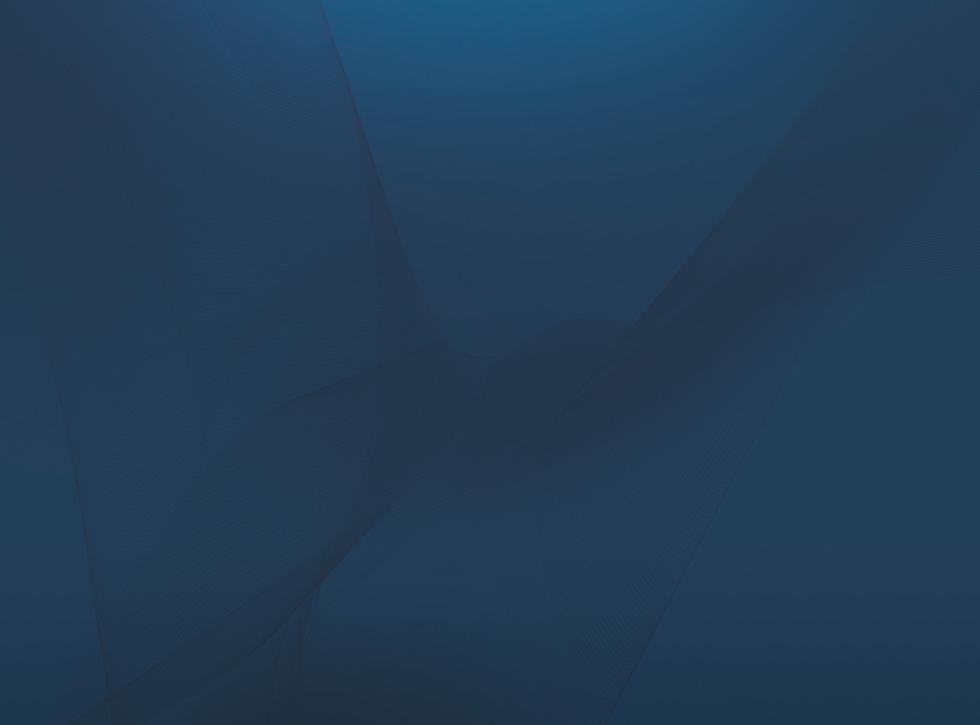 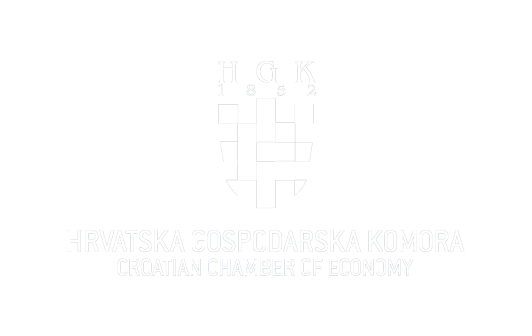 Uloga HGK u poticanju izvoza

Zagreb, 9. veljače 2017.
HRVATSKA GOSPODARSKA KOMORA
glavna nacionalna gospodarska i potporna poduzetnička institucija s tradicijom dugom 165 godina
zastupa, promiče i štiti interese svojih članica u zemlji i inozemstvu
pouzdan izvor informacija svim hrvatskim tvrtkama i njihovim inozemnim partnerima
20 Županijskih komora
58 udruženja, 57 grupacija, 26 zajednica
Više od 110.000 tvrtki članica
Predstavništva HGK 
(Bruxelles, Moskva)
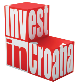 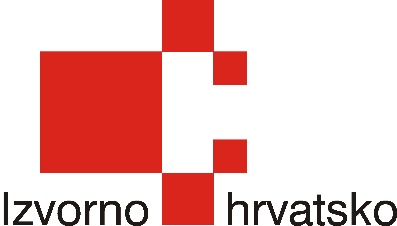 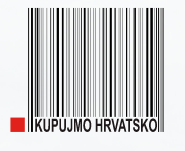 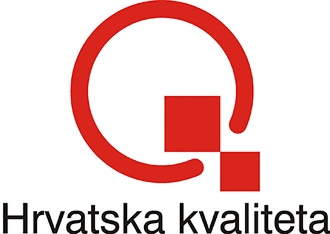 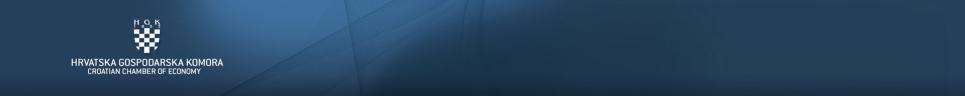 Aktivnosti i usluge HGK
HGK POMOĆ PRI IZVOZU
POTPORA ZA NOVA TRŽIŠTA
SAJMOVI I DELEGACIJE
INFORMACIJE I POTVRDE ZA IZVOZ
INFORMACIJE O STRANIM TRŽIŠTIMA
KATALOG INVESTICIJSKIH PROJEKATA
POTVRDE I CERTIFIKATI ZA IZVOZ
MEĐUNARODNI NATJEČAJI
INTERNACIONALNO ZASTUPANJE INTERESA
MEĐUNARODNO LOBIRANJE
EUROPSKA PODUZETNIČKA MREŽA
Sustavna i stručna pomoć hrvatskim tvrtkama pri izlasku na strana tržišta
Otvaranje novih tržišta
Traženje stranih partnera
Jačanje prisutnosti hrvatskih tvrtki na inozemnim tržištima
Jačanje konkurentnosti hrvatskoga gospodarstva
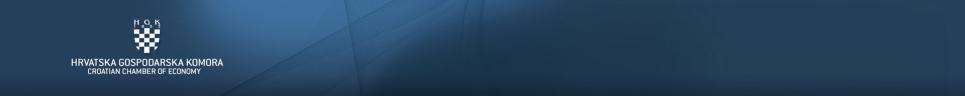 POTPORA ZA NOVA TRŽIŠTA
PODUZETNIK – IZVOZNIK
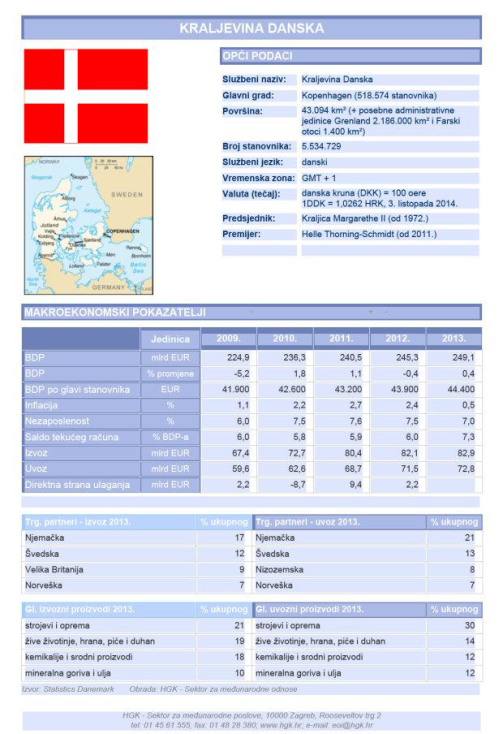 Individualizirana („tailor-made”) potpora izvoznicima – članicama HGK u otvaranju novih tržišta i pronalasku novih ino partnera, koja uključuje: 
predlaganje potencijalnih inozemnih partnera,
informacije i analitički prikazi gospodarsko-političke situacije na pojedinim inozemnim tržištima,
informacije o inozemnim javnim nabavnim natječajima (tenderi),
informacije o izvoznoj i uvoznoj dokumentaciji, ino poreznom sustavu, 
organiziranje B2B razgovora s potencijalnim inozemnim partnerima,
umrežavanje hrvatskih tvrtki na ciljanom tržištu,
educiranje o mogućnostima financiranja iz EU fondova, poslovanju na pojedinim inozemnim tržištima, promjenama u vanjskotrgovinskom poslovanju…
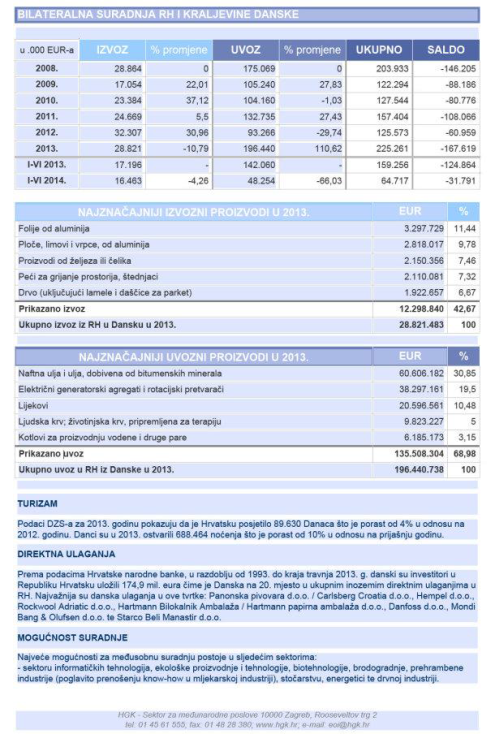 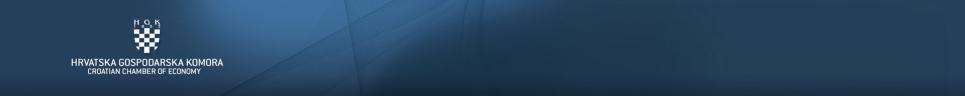 POTPORA ZA NOVA TRŽIŠTA
PODUZETNIK – IZVOZNIK
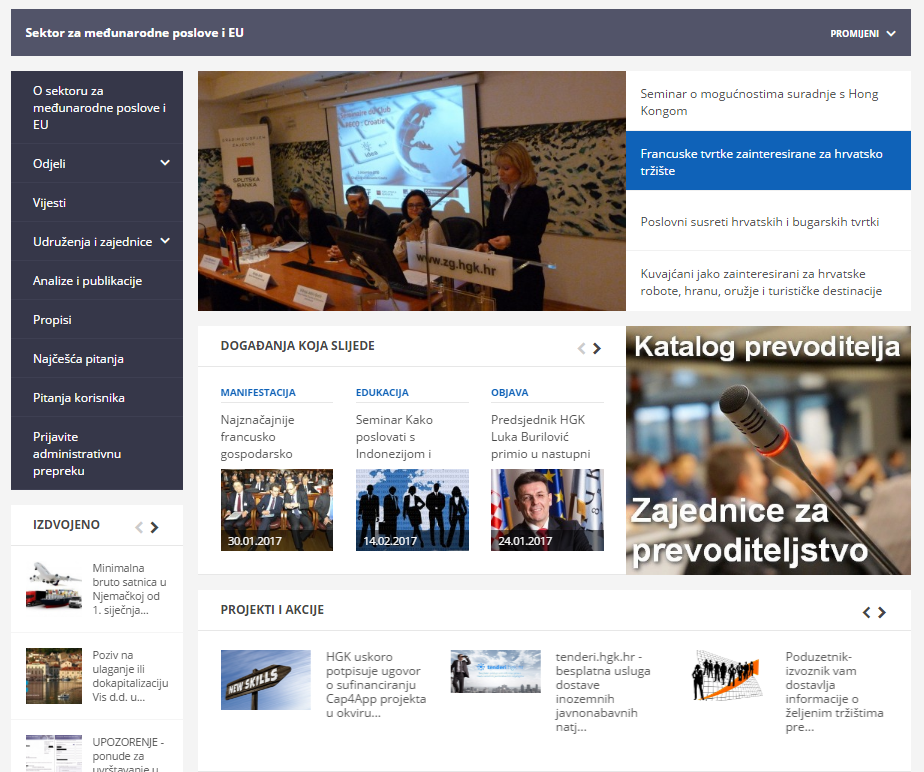 Proslijeđeni prijedlozi s više od 75.000 potencijalnih inozemnih partnera s kontakt podacima, iz više od 40 zemalja (najtraženija usluga HGK)
Odgovoreno na više od 310 individualna zahtjeva domaćih tvrtki
Pojačan interes za tenderima putem servisa http://tenderi.hgk.hr/login.php
Prijava:
Ispunjavanjem i dostavom anketnog obrazaca http://www.hgk.hr/sektor-centar/sektor-medjunarodni/poduzetnik-izvoznik
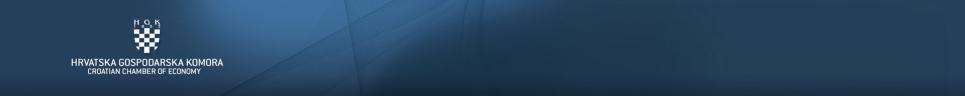 INFORMACIJE O STRANIM TRŽIŠTIMA
Informacije i analiza gospodarsko-političke situacije na inozemnim tržištima :

osnovni podaci o zemlji 
njenom gospodarstvu i trendovima
bilateralnim gospodarskim odnosima s RH
podaci o međusobnoj robnoj razmjeni
potencijali za suradnju
postojeći ugovori o slobodnoj trgovini te trenutnim trgovinskim odnosima između EU i trećih tržišta
 podaci o inozemnom poreznom sustavu
informacije o uvoznoj i izvoznoj dokumentaciji
podaci o visini carine za određene tarifne brojeve pri izvozu na treća tržišta…
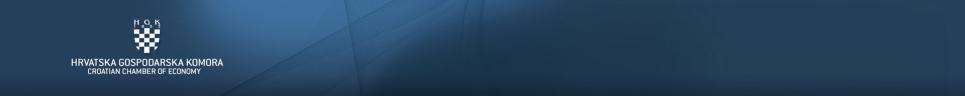 MEĐUNARODNI NATJEČAJI
TENDERI.HGK.HR
Opis usluge: 
dostava preglednih, ciljanih i ažurnih obavijesti o otvorenim međunarodnim javnonabavnim natječajima   

Cilj: 
olakšati i približiti pristup informacijama o konkretnim poslovnim prilikama na inozemnim tržištima

Kako:
jednokratnom registracijom za besplatno korištenje usluge i odabirom relevantnih CPV kodova
više od 2.250 pojedinačnih korisnika iz gotovo jednakog broja tvrtki članica
od početka aplikacije uneseno više od 5.550 objava
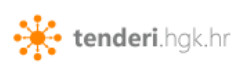 SAJMOVI I DELEGACIJE
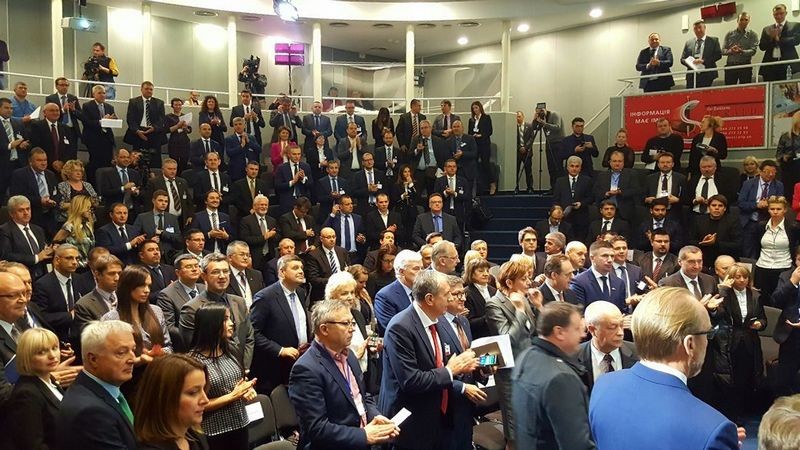 Organizacija i sufinanciranje nastupa na sajmovima i izložbama (144 sajmova sa 2.470 sudionika u 2015.)
Organizacija poslovnih susreta i B2B razgovora u zemlji i inozemstvu (163 poslovne delegacije sa 1.572 sudionika u 2015.)
Pronalazak poslovnih partnera i tržišta za plasman roba i usluga članica
Dostava kontakata potencijalnih poslovnih partnera, prijedloga tvrtki za suradnju
Umrežavanje hrvatskih tvrtki na ciljanom tržištu
Inicijalna provjera tvrtki
Promocija ulagačkih mogućnosti i potencijala RH
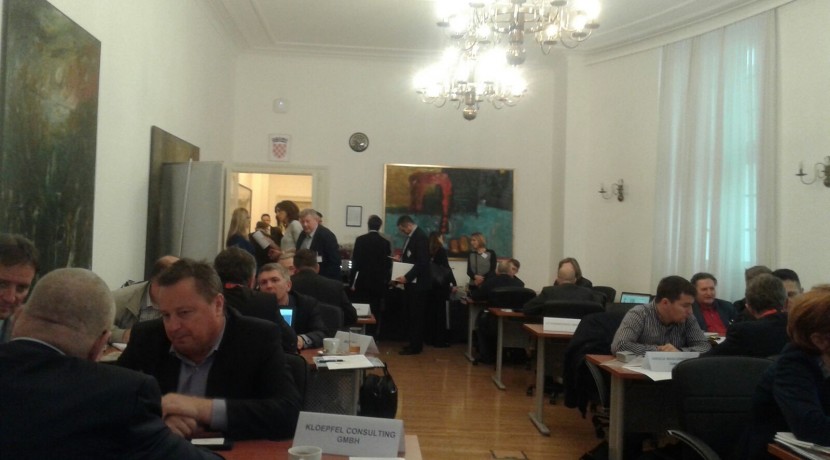 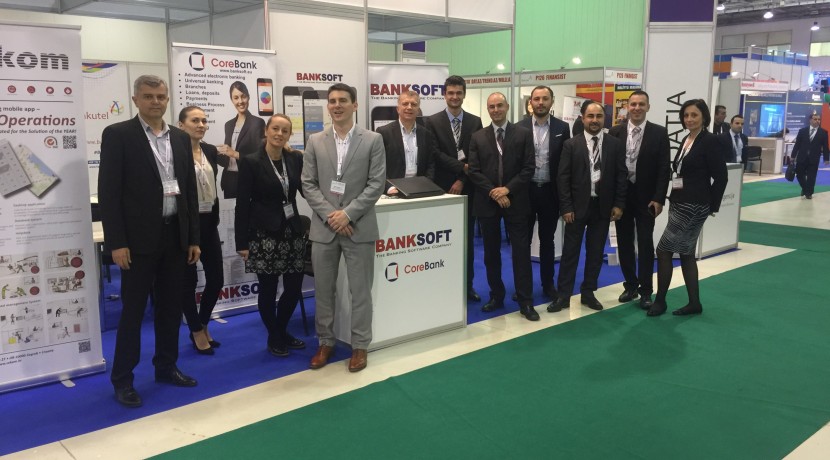 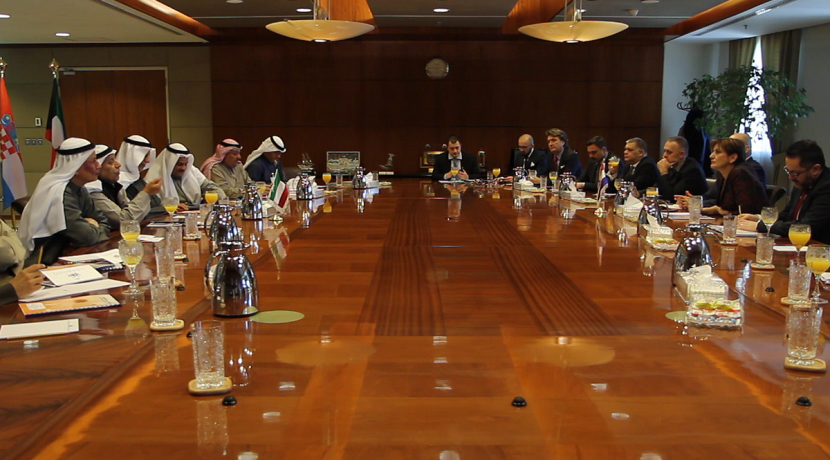 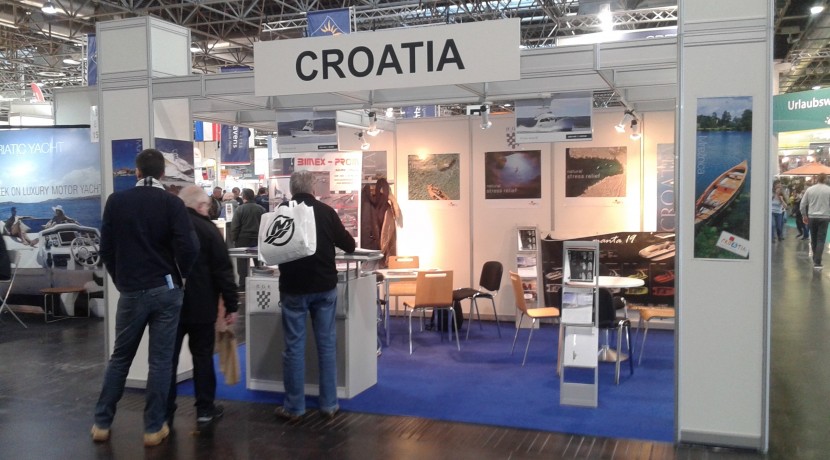 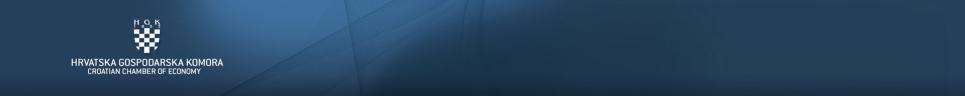 ZASTUPANJE INTERESA ČLANICA U INOZEMSTVU
MEĐUNARODNA UDRUŽENJA
PREDSTAVNIŠTVA HGK
Trgovina:

OICA
Eurocommerce

Turizam:
NECST

Promet i veze:
ECTA
FIATA

Bankarstvo i druge financijske institucije:
PensionEurope
Poljoprivreda:

BOE
CEEV
FEAP
FEFAC
ICCAT 
GFCM
EUROFISH 
AEBIOM
Bruxelles, Belgija
Moskva, RF

Odluka Vlade RH o otvaranju Predstavništva HGK u:
Šangaj, Kina
Istanbul, Turska
Beč, Austrija
München, Njemačka
Milano, Italija
Sarajevo, BiH
Beograd, Srbija
Industrija:

SEA EUROPE
PLASTICS EUROPE 
CEFIC
EUPC
AISE
EWEA
EURELECTRIC EURELECTRIC
EURATEX
WWEA 
ORGALIME
CAEF
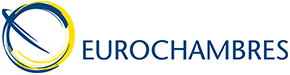 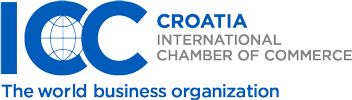 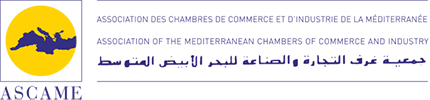 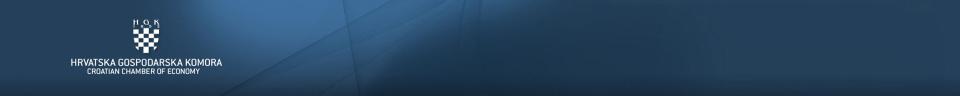 EUROPSKA PODUZETNIČKA MREŽA - EEN
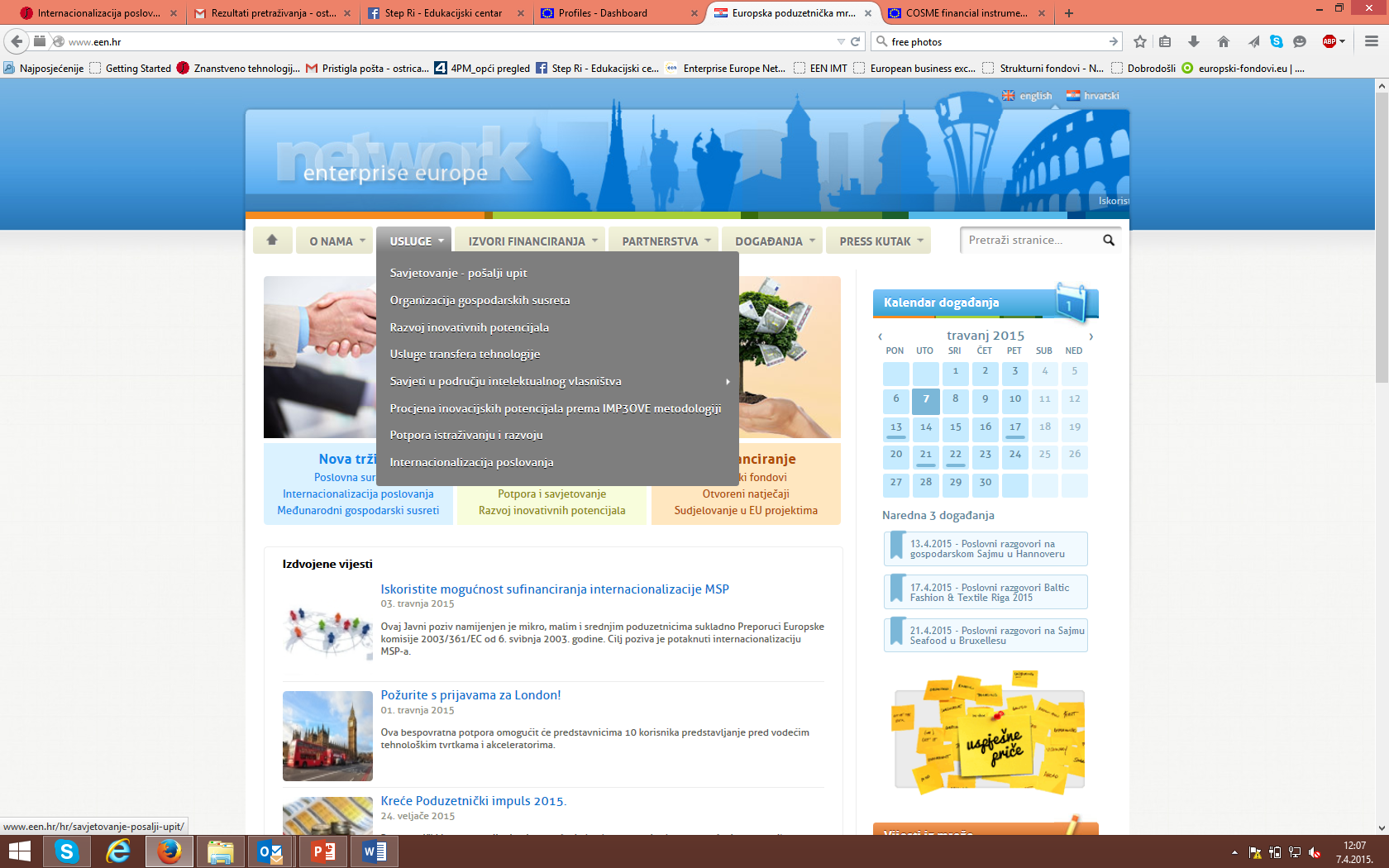 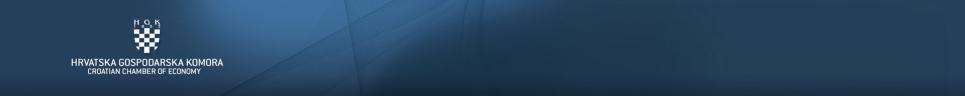 EEN Baza poslovne suradnje
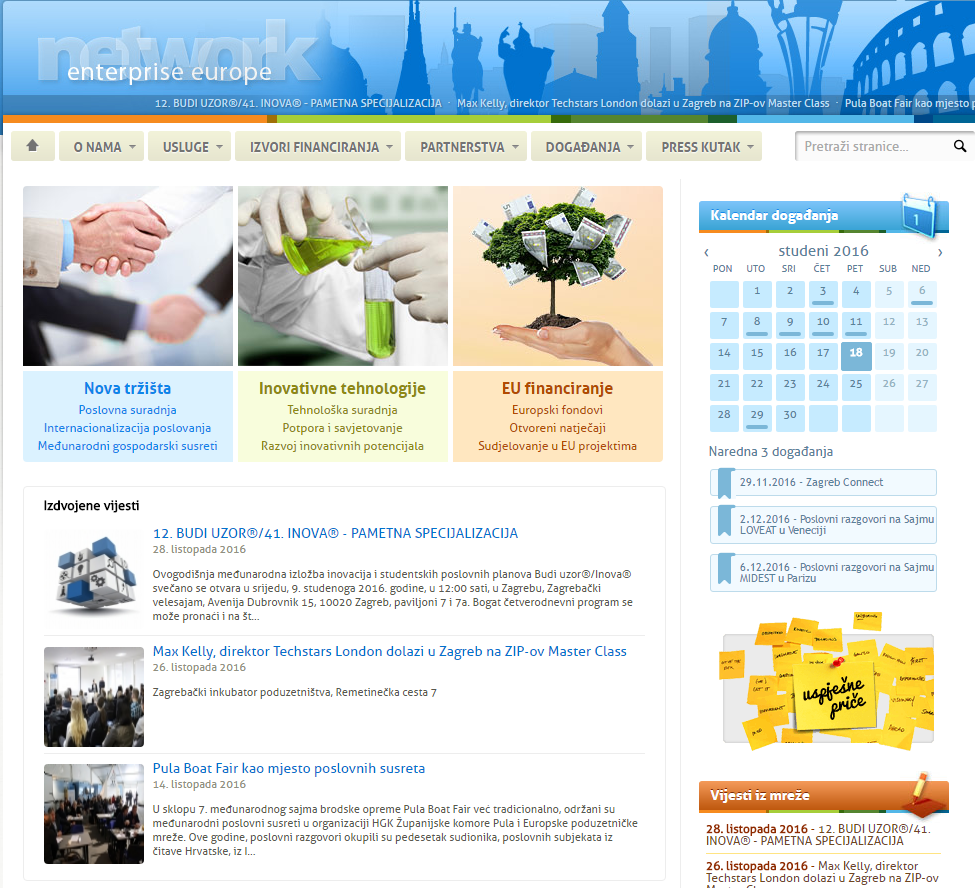 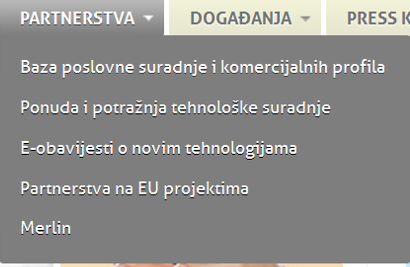 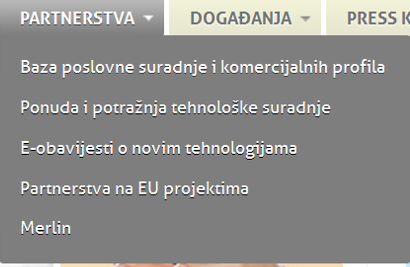 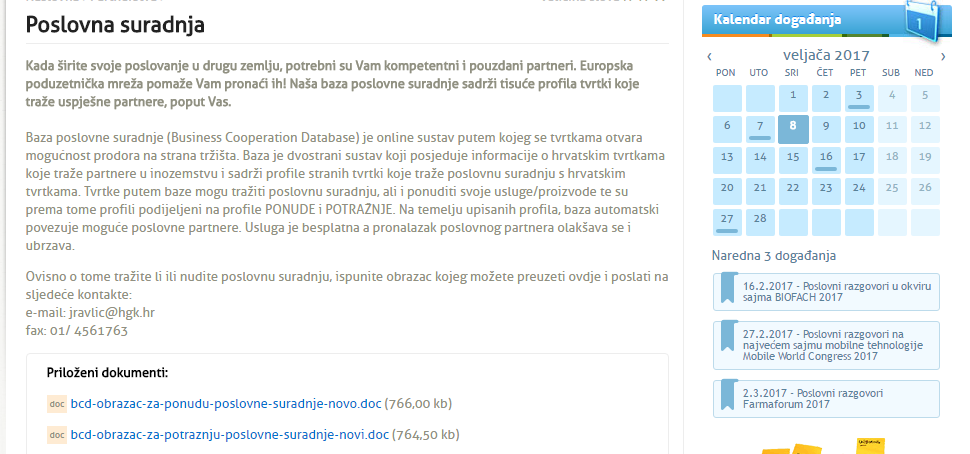 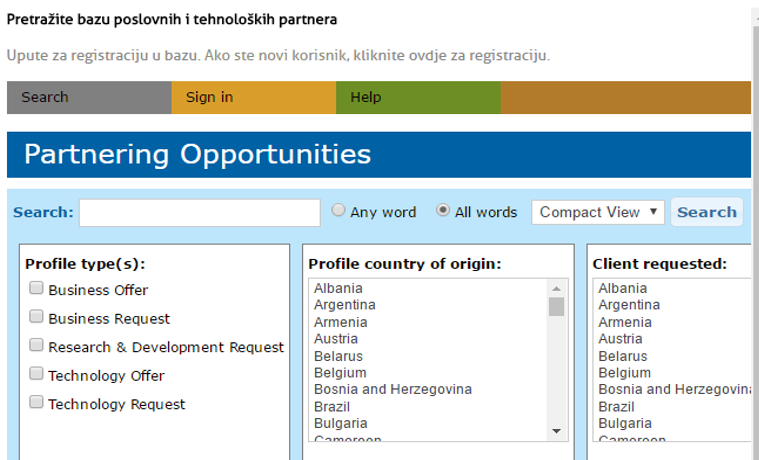 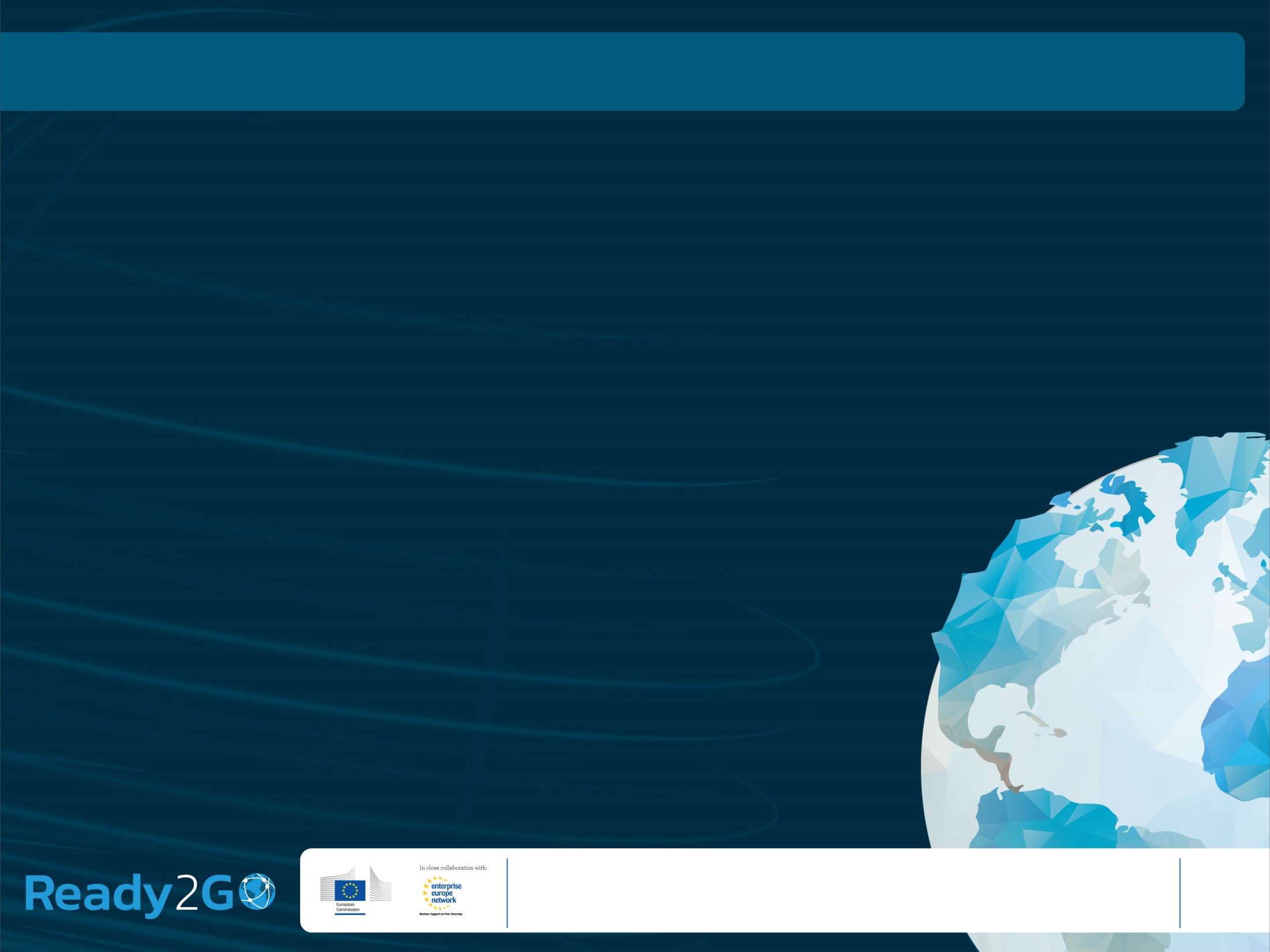 Projekt Ready2Go
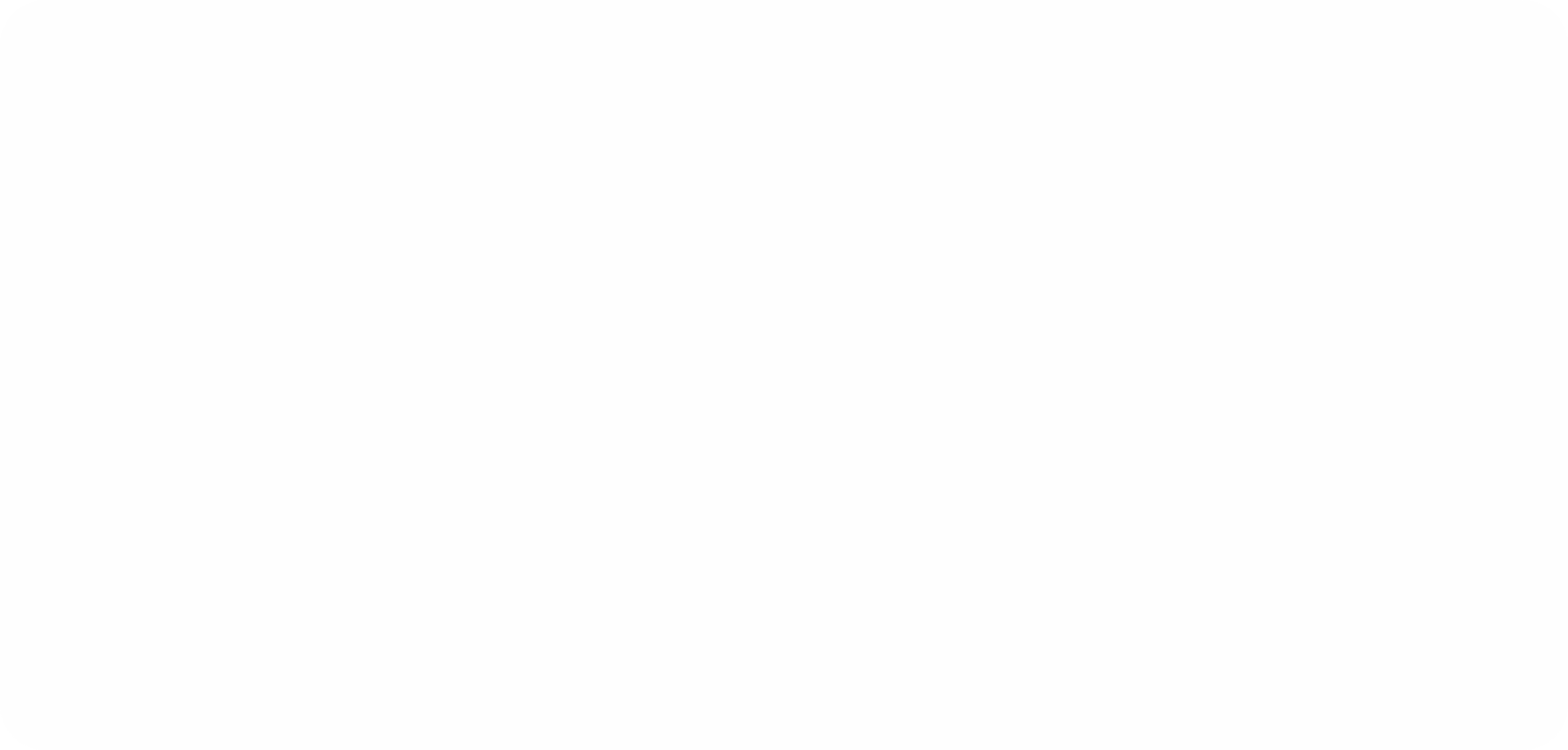 Cilj projekta
pružiti tehničku pomoć MSP kroz obuku i trening kako bi bili spremni za nastup na trećim tržištima
pružiti potporu tvrtkama u pronalaženju pouzdanih stranih partnera kroz brockerage evente na ciljanim trećim tržištima 
Ciljana tržišta
Čile, Indija, Kamerun, Kanada, SAD
rezervna tržišta: Argentina i Egipat
Kome je namijenjen
malim i srednjim tvrtkama bez većeg iskustva na ciljanim tržištima
Javni poziv i prijave tvrtki
online prijava je dostupna na www.b2match.eu/ready2go i rok za prijavu je do 17. ožujka 2017. Dodatne informacije o prihvatljivosti i kriterijima izbora, datumima i programu dostupne su na www.b2match.eu/ready2go i na www.hgk.hr 
Izabrane tvrtke će: 
sudjelovati u trodnevnom individualnom treningu i obuci (koji će se održati u sjedištu tvrtke) između lipnja i kolovoza 2017. godine 
sudjelovati u dvodnevnom kolektivnom treningu koji će se održavati u europskim gradovima između srpnja i listopada 2017. godine (iz projekta se pokriva dio troškova putovanja)
izraditi svoj poslovni plan internacionalizacije uz potporu Ready2Go
sudjelovati u do 2 događaja uspostavljanja kontakata i B2B sastanaka koji će se održati u razdoblju od studenog 2017. do srpnja 2018. godine na ciljanim trećim tržištima (iz projekta se pokriva dio troškova putovanja)
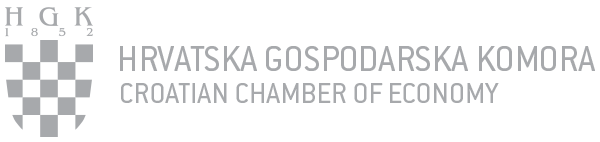 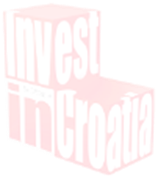 KATALOG INVESTICIJSKIH PROJEKATA
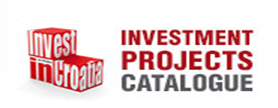 Pregled dijela investicijskog potencijala diljem RH

Informacije o gotovo 90 privatnih i javnih projekata

Procijenjena vrijednost: 4.7 mlrd EUR

Posjećenost baze projekata (1.1.2015.-23.6.2015.) – ukupno 31.647 pregledanih stranica (cca 180 dnevno)
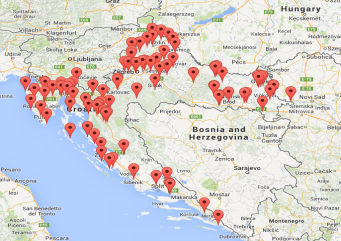 www.hgk.hr
www.investincroatia.hr
turizam, infrastruktura, energetika, industrija, 
zaštita okoliša, graditeljstvo, poljoprivreda itd.
Olakšan i pojednostavljen pristup informacijama o ulagačkim potencijalima RH
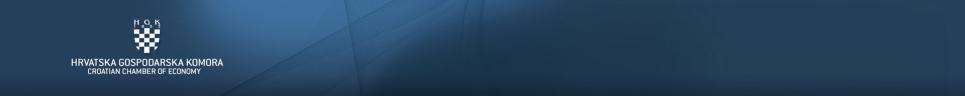 Odjel za privlačenje investicija
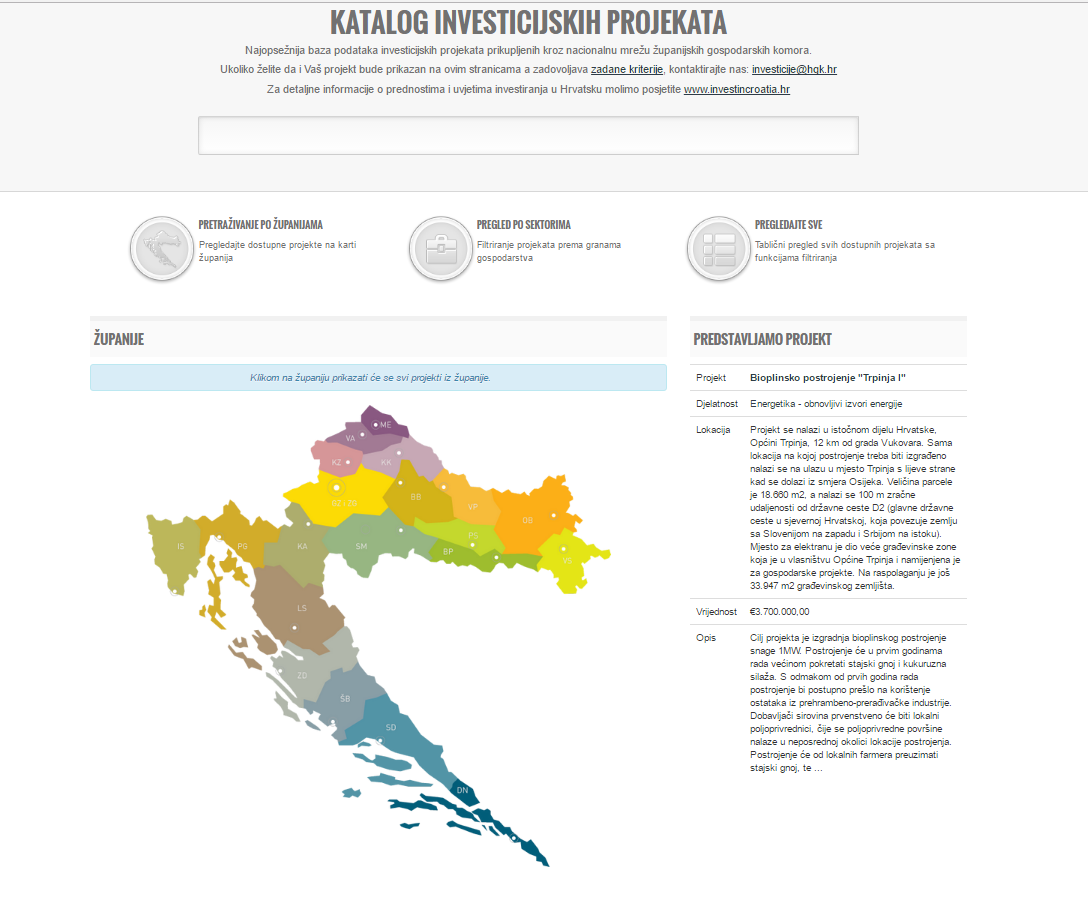 Projekt Ready2Go
POTVRDE I CERTIFIKATI ZA IZVOZ
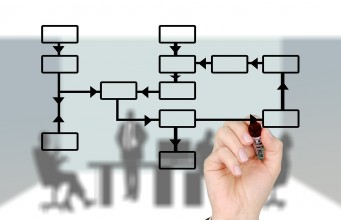 Izdavanje niza dozvola i potvrda potrebnih za međunarodni prijevoz ili trgovinu:

potvrde o nepovlaštenom podrijetlu robe (Certificate of Origin)
potvrde o podrijetlu iz treće zemlje
potvrde o činjenicama o kojima HGK vodi evidenciju
potvrde o višoj sili
ATA karneti
EU potvrde
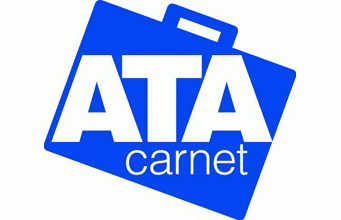 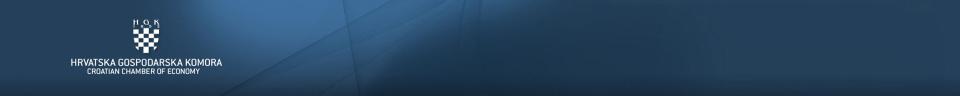 PUBLIKACIJE HGK (1)
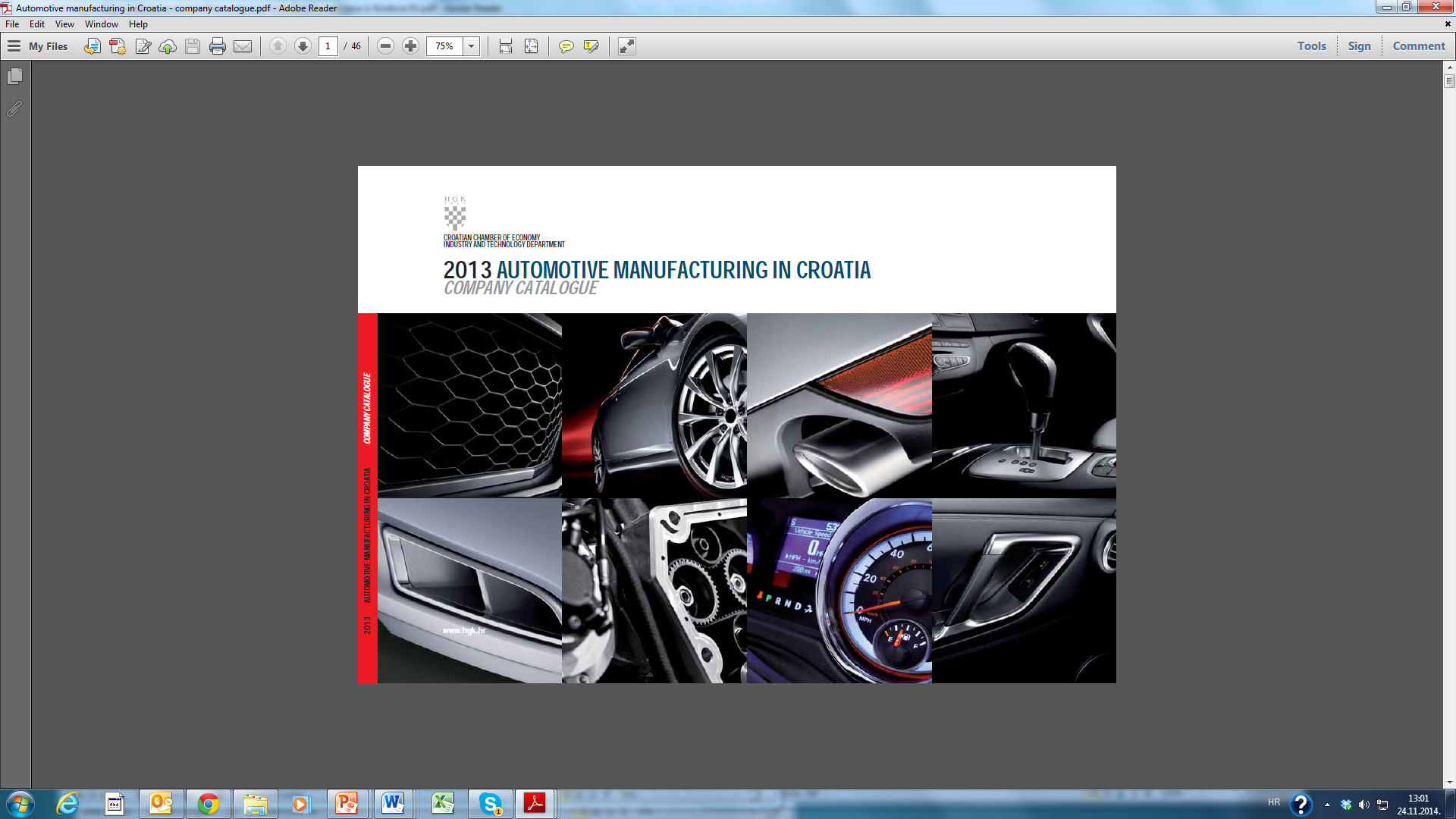 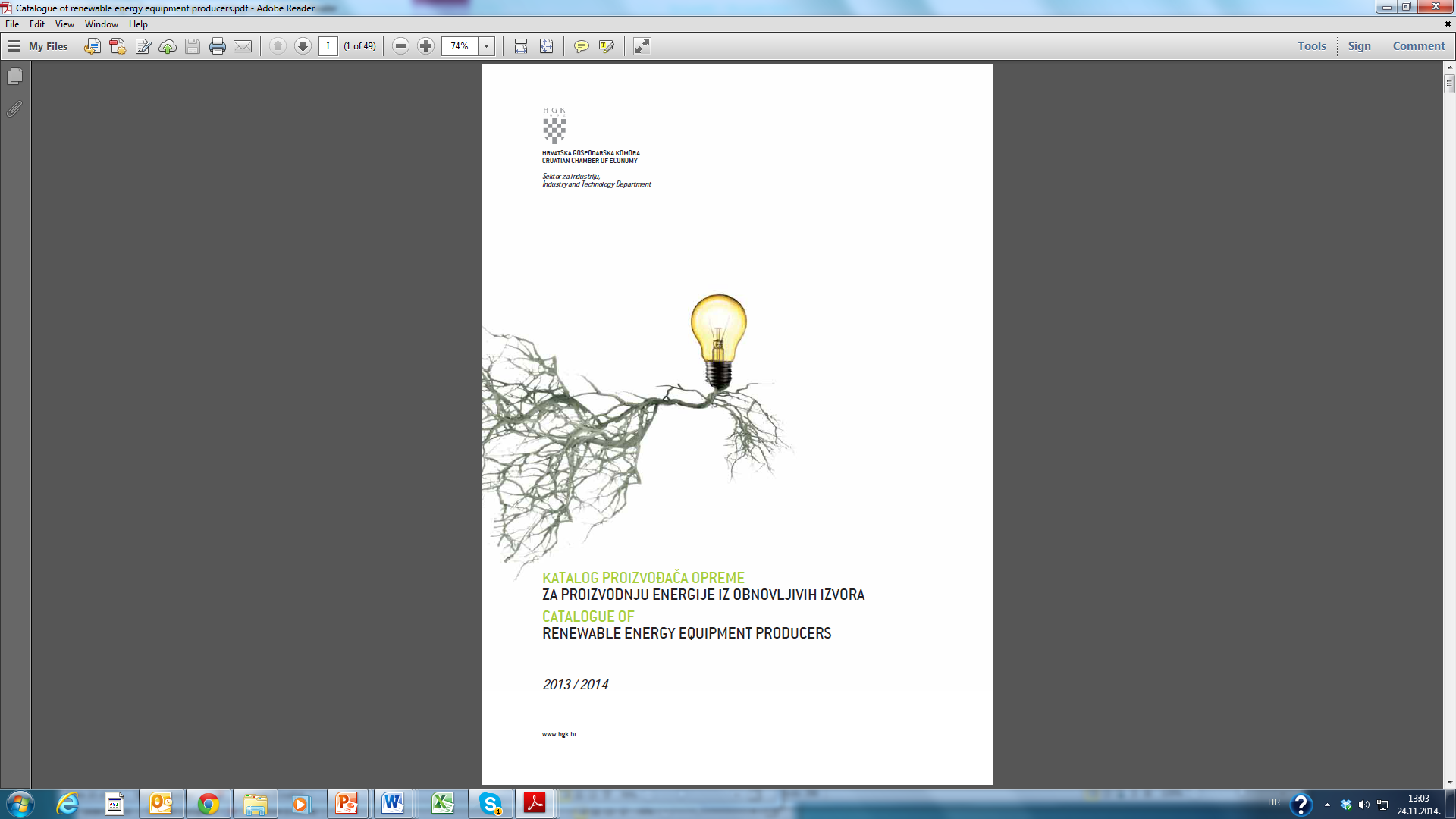 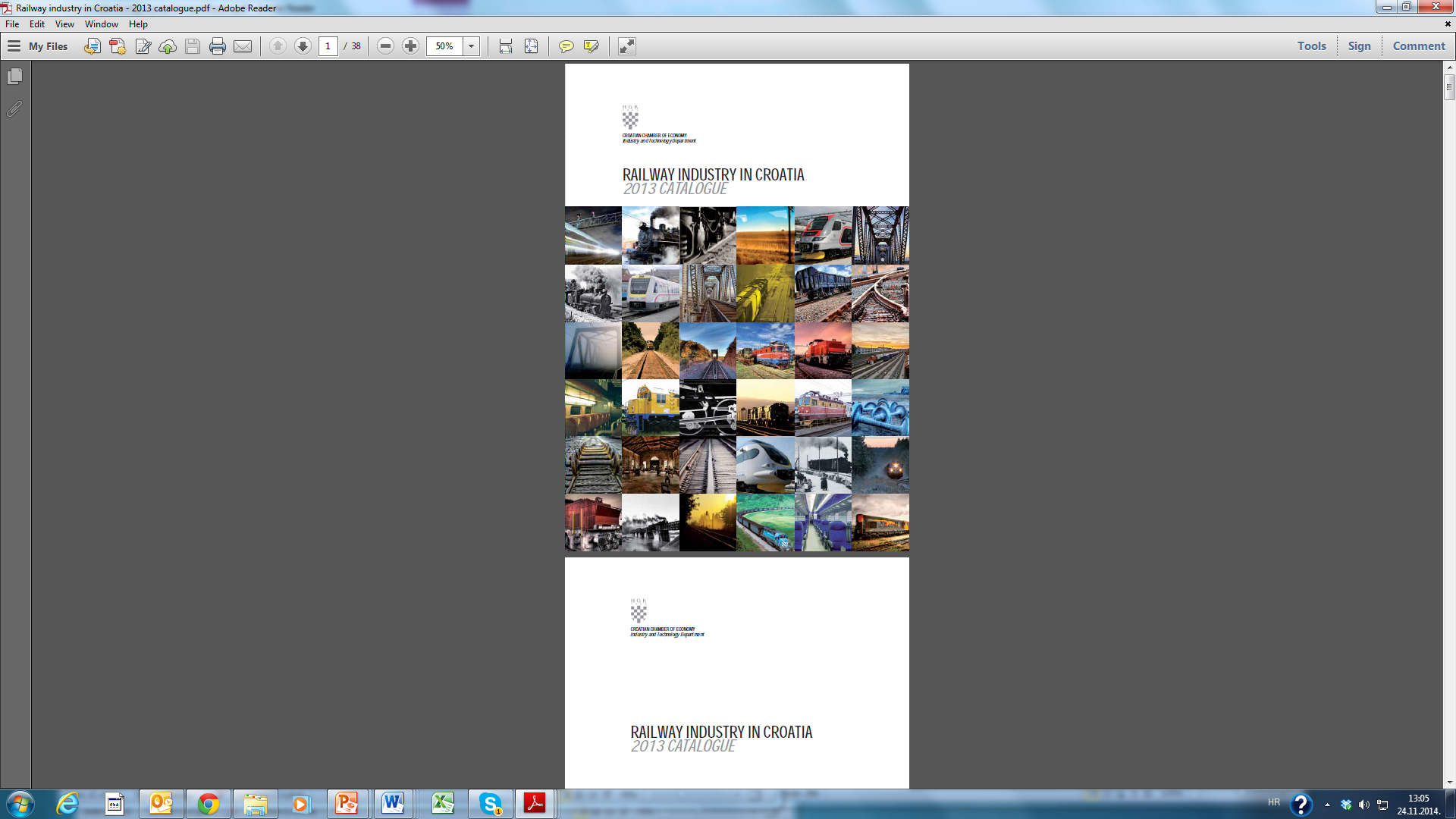 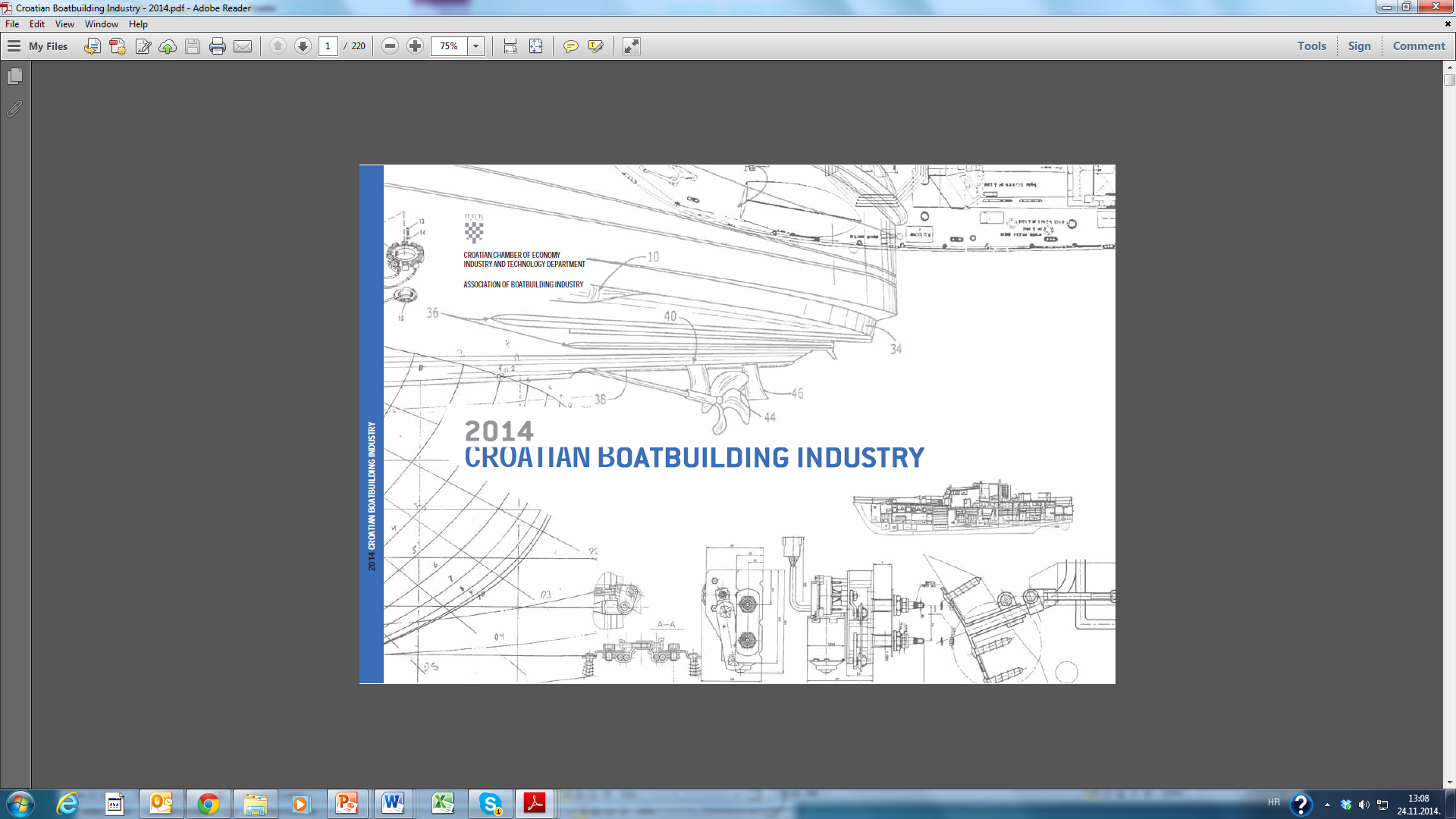 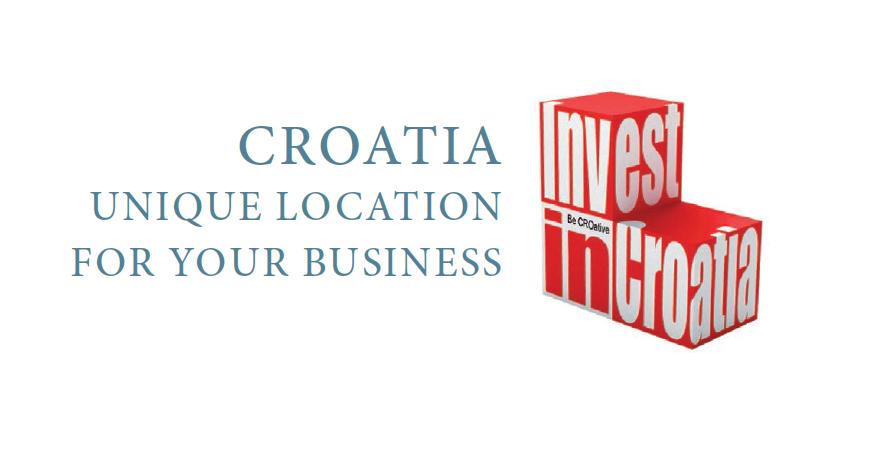 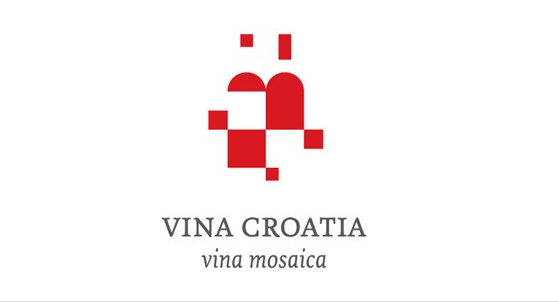 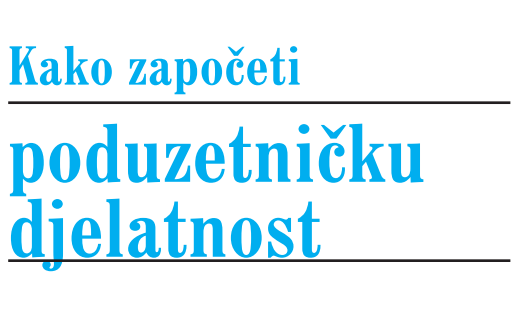 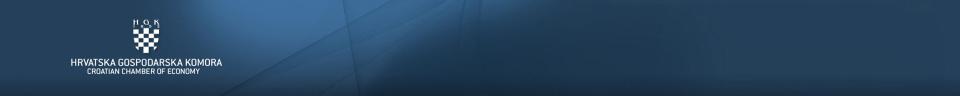 PUBLIKACIJE HGK (2)
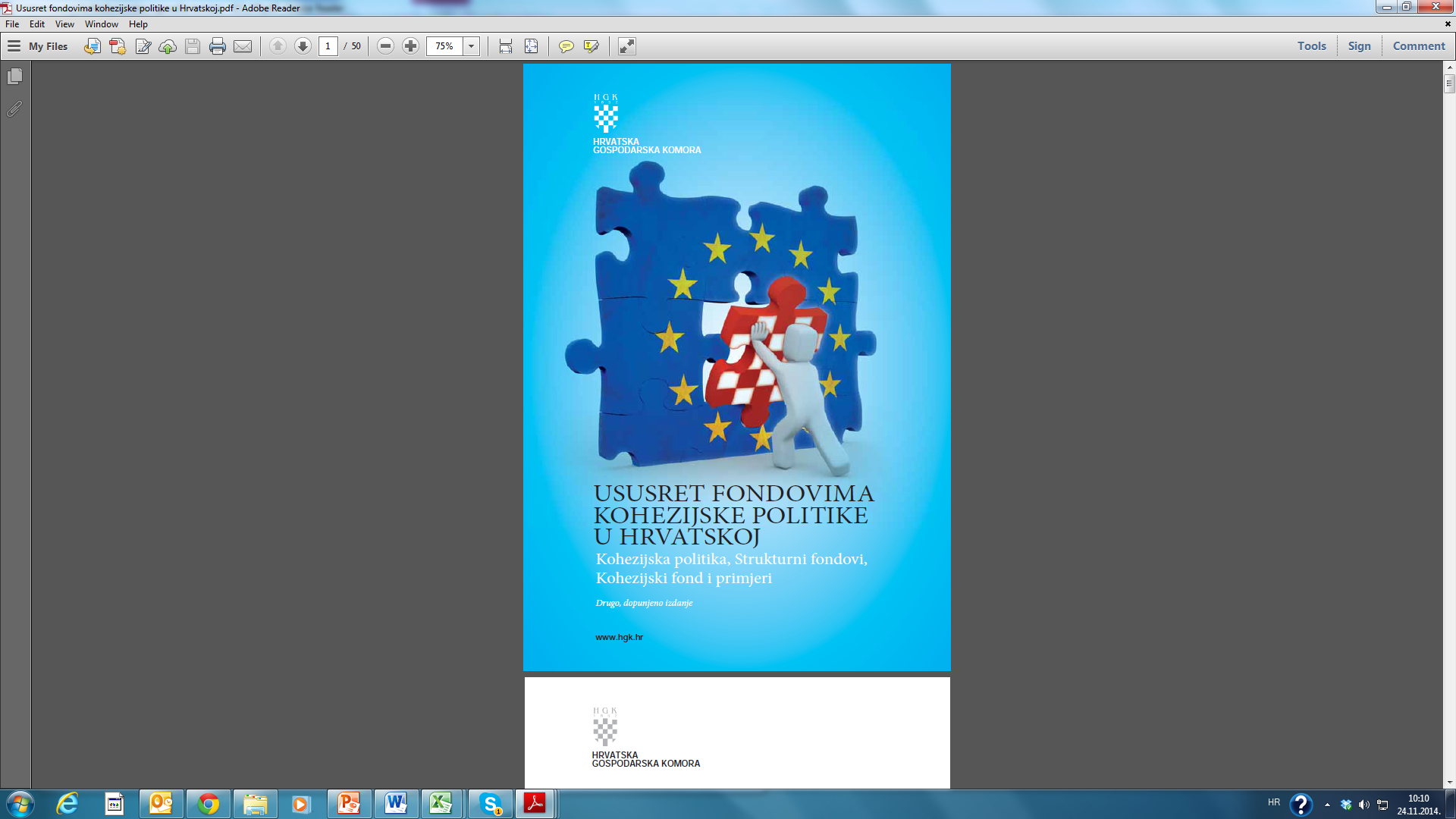 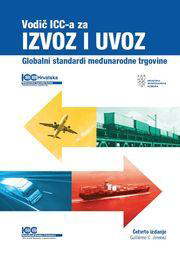 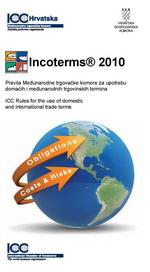 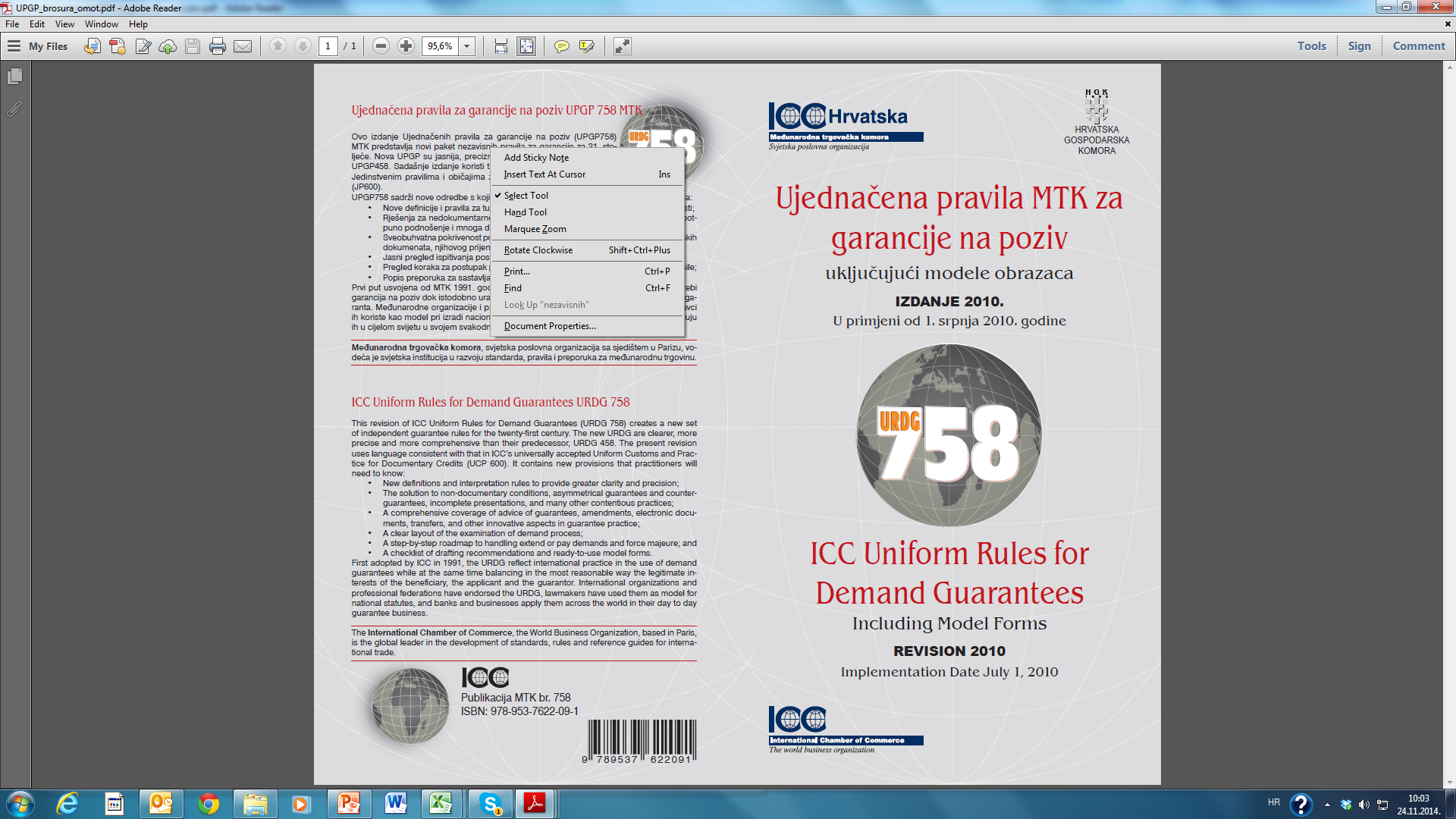 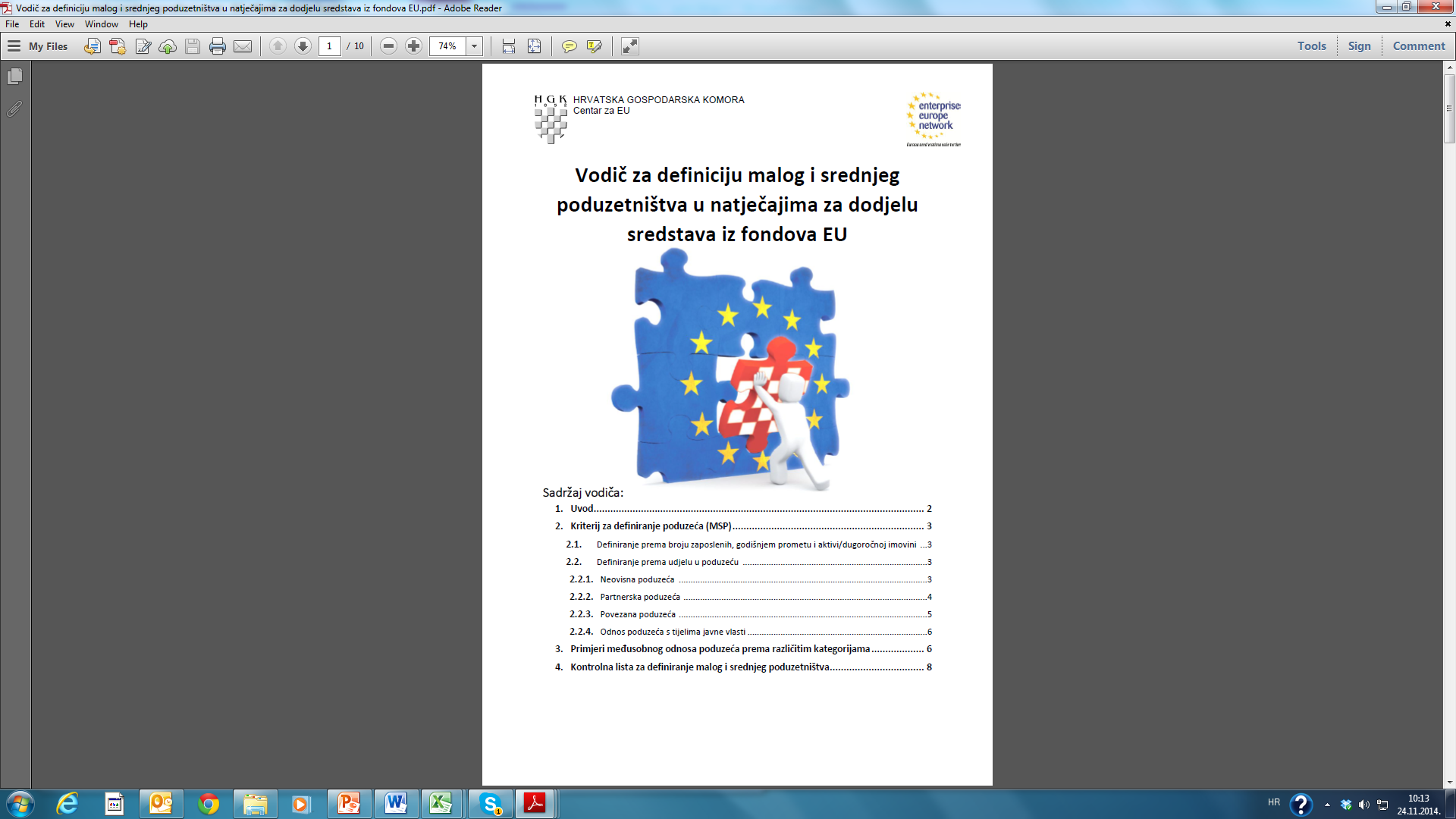 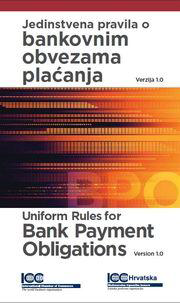 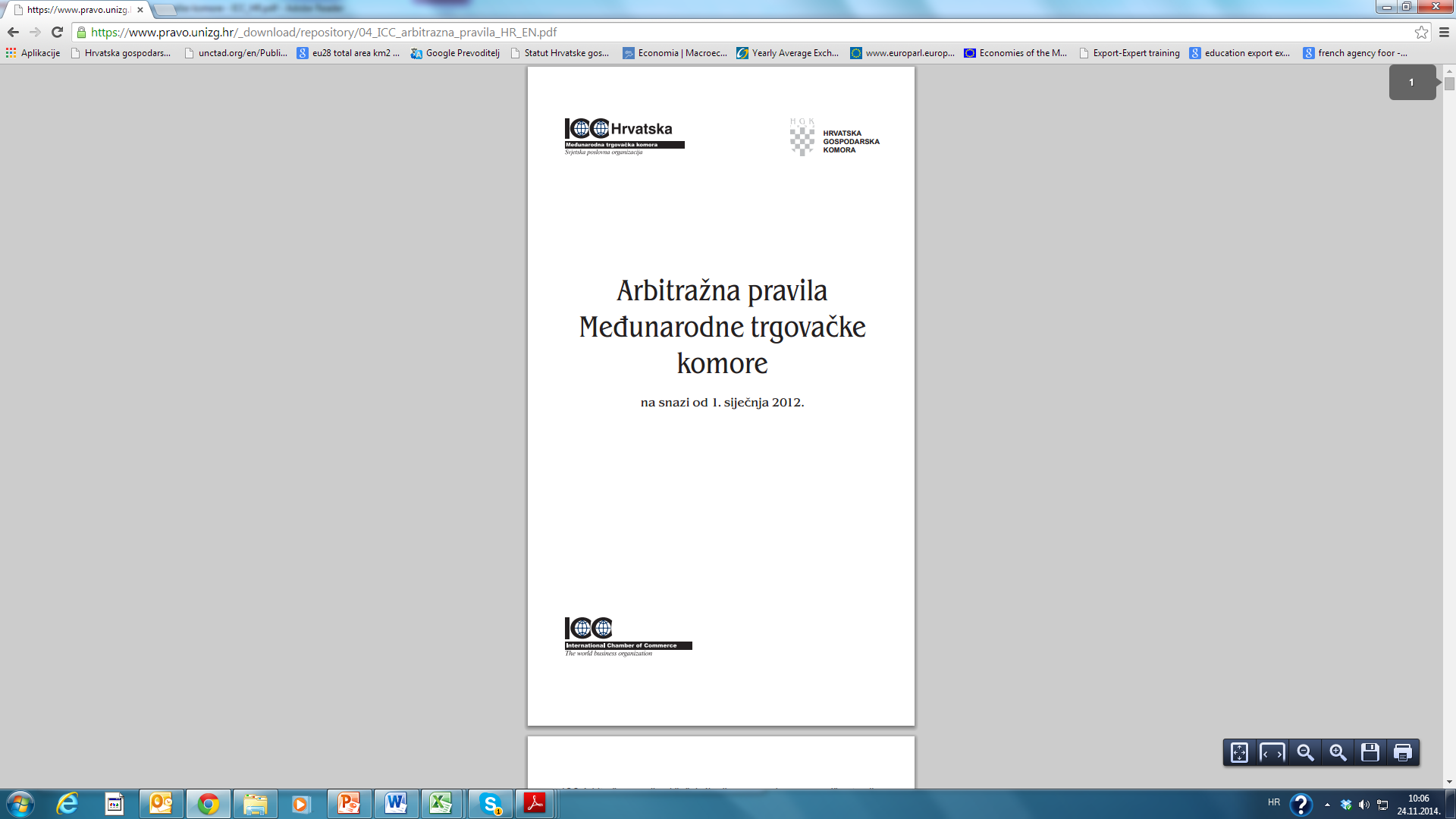 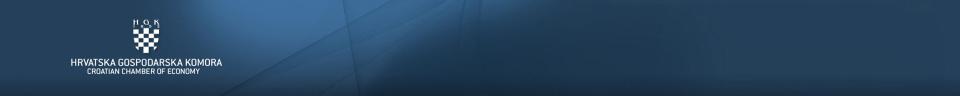 INTERNACIONALIZACIJA POSLOVANJA Aktivnosti HGK 2011.-2015.
Delegacije u zemlji i inozemstvu
750
EU projekti
169
Održane edukacije o poslovanju na ino tržištima
181
Nastupi na sajmovima u inozemstvu
525
Dokumentirani odgovori na upite hrvatskih tvrtki o poslovanju u inozemstvu
84.926
Dokumenti izdani temeljem javnih ovlasti (internacionalizacija)
443.425
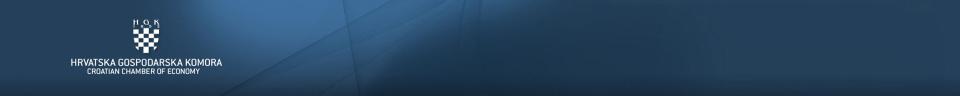 CIRAZ – Centar za industrijski razvoj
Osigurati pristup potrebnim informacijama te pružiti podršku i pomoć hrvatskim tvrtkama u području istraživanja, razvoja i inovacija
Nefinancijska podrška se odnosi na:
Informacije o otvorenim natječajima i natječajima u pripremi za financiranje projekata istraživanja, razvoja i inovacija iz fondova EU
Informacije o mogućnostima financiranja IRI projekata
Pomoć tvrtkama u pripremi natječajne dokumentacije potrebne za javljanje na otvorene natječaje
Smjernice o razvoju tržišta i novim prilikama za postizanje konkurentske prednosti
Edukacija iz područja unaprjeđenja konkurentnosti 
Cilj je:
Pomoći nositeljima politika u pripremi i pravovremenom objavljivanju natječaja, osluškujući potrebe gospodarstva
Pomoći tvrtkama u što boljoj pripremi projekata kako bi se povuklo i iskoristilo što više sredstava fondova EU
Povezati znanstveno-istraživački sektor, privatni sektor i nositelje politika
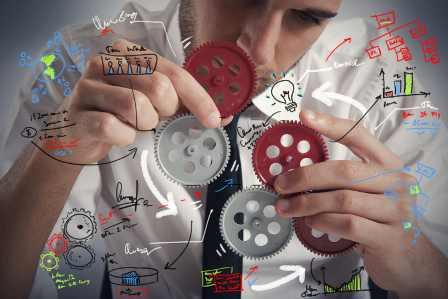 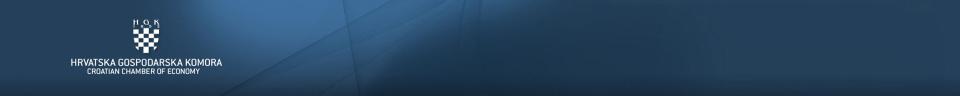 HGK PROJEKTI U PRIPREMI
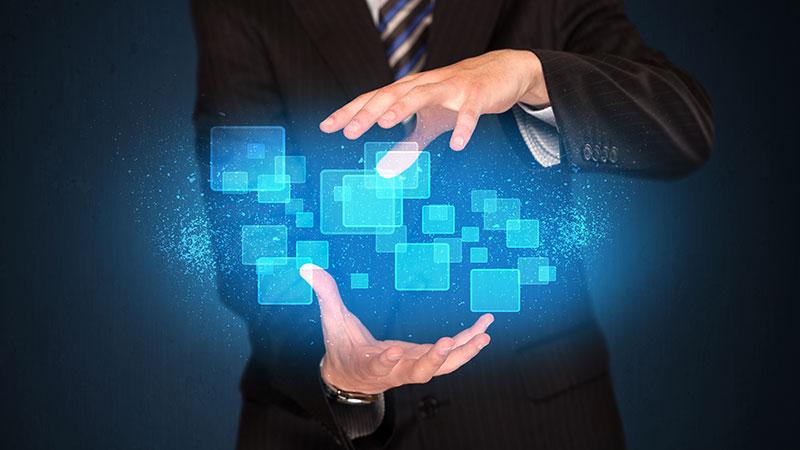 DIGITALNA KOMORA
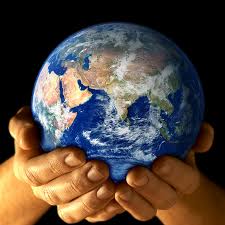 INTERNACIONALIZACIJA GOSPODARSTVA
DUALNI SUSTAV 
STRUKOVNOG OBRAZOVANJA
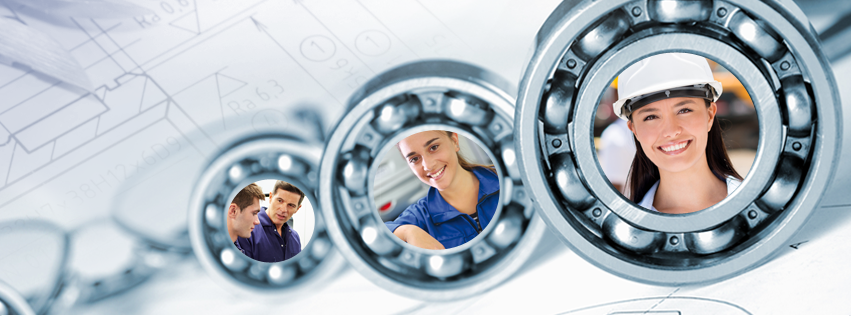 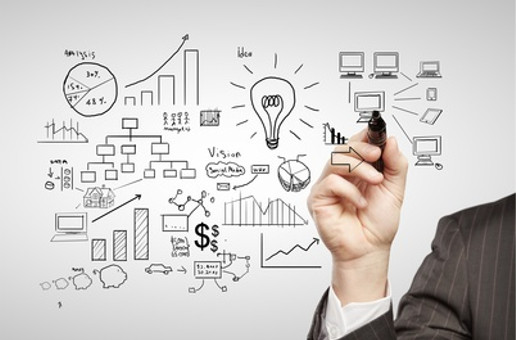 ONE-STOP SHOP
CIRAZ - CENTAR ZA INDUSTRIJSKI RAZVOJ
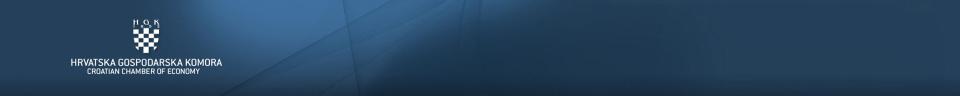 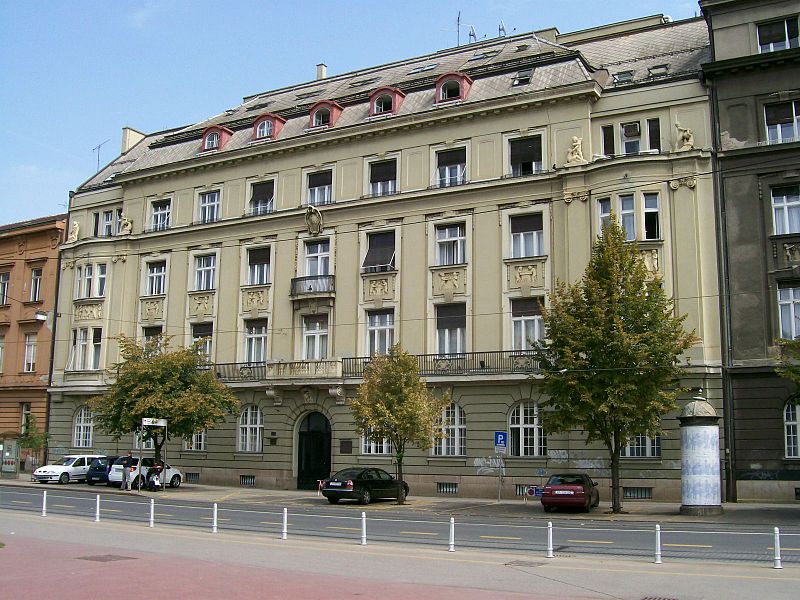 HRVATSKA GOSPODARSKA KOMORA

SEKTOR ZA MEĐUNARODNE I EU POSLOVE
Tel.:+385 1 4828 382
Fax:+385 1 4828 379

Rooseveltov trg 2
10000 Zagreb, Croatia 

e-mail: eoi@hgk.hr
www.hgk.hr
www.investincroatia.hr
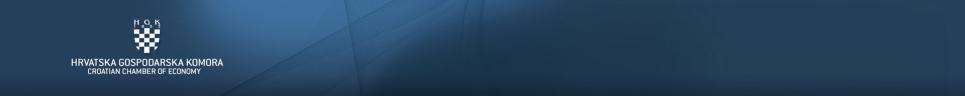